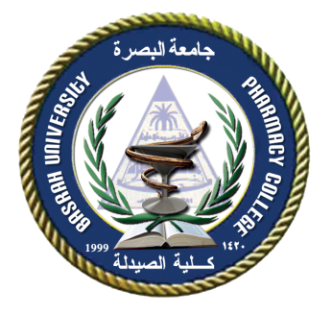 Lab. 4  granulation method of tableting
Suhair Alawaad 
-BSc. Pharm (Uni. of Basra College of Pharmacy); 
-MSc. IPSci. (Brighton University, School of Pharmacy and Biomedical Sciences; UK)
find study materials on link:  :  goo.gl/KBOm0R
1
Wet granulation method of tableting
find study materials on link:  :  www.goo.gl/KBOm0R
2
[Speaker Notes: The steps are:
 (a) weighing and blending of the ingredients, 
(Prior to processing, all the active ingredients and excipients must be dried, milled, and sieved (80-100 mesh)
 Specified amounts of active ingredients, fillers, and disintegrating agents are mixed by means of a powder blender or mixer until a homogeneous mixture is formed
 (b) preparing a damp mass,
(A liquid binder is subsequently added to the powder mixture to facilitate agglomeration of the powder particles. A damp mass resembling a dough is formed and further processed into granules. The amount of binding agent added is usually determined by the operator based on the observation that the binder-powder mixture forms a compact wet mass when being squeezed in the hands. However, care must be exercised not to over-wet or under-wet the power. Over-wetting can result in granules that are too hard for proper tablet formation and under-wetting can result in tablets that are soft and prone to crumbling 
(c) converting the damp mass into wet granules,
(The wet mass is forced through a screen to form wet granules. This may be done by hand or with a granulation equipment which is used to prepare granules by extruding the wet mass through a screen as part of the equipment. 
 (d) drying the granules, (The resultant wet granules are spread evenly on a large piece of paper in a shallow tray for drying. Granules may be dried in a thermostatically controlled oven with the monitoring of time, temperature, and humidity.

(e) sizing the granules by dry screening,:
After drying, the granules are forced through a screen of a smaller mesh size than that used to prepare the wet granulation. The degree to which the dried granules are reduced depends on the size of the punch to be used for tablet compression. In general, the smaller the tablet to be produced, the smaller the granules should be prepared as shown in Table 1. Screens of 10 to 20 mesh size are generally used for this purpose
(f) adding lubricant and blending, 
After dry screening, a lubricant (sometime with a portion of the disintegrant) is added to the dried granules through a fine-mesh screen, followed by proper powder mixing
and (g) forming tablets by compression. 
Figure 1 is the schematic description of the wet granulation method.
During the preparation process, each step may influence the quality of tablets produced]
Aim of granulation ( REVIW)
to prevent segregation of the constituents of the powder mixture
Segregation is due primarily to differences in the size or density of the components of the mix, the smaller and/or denser particles concentrating at the base of a container with the larger and/or less dense ones above them. An ideal granulation will contain all the constituents of the mix in the correct proportion in each granule, and segregation of the ingredients will not occur.
To improve the flow properties of the mixture:
Many powders, because of their small size, irregular shape or surface characteristics, are cohesive and do not flow well. Granules produced from such a cohesive system will be larger and more isodiametric, both factors contributing to improved flow properties.
find study materials on link:  :  www.goo.gl/KBOm0R
3
[Speaker Notes: Introduction:
 
Granulation is the process in which primary powder particles are made to adhere to form larger, multiparticle entities called granules. Granules produced for the manufacturing of tablets have a typical size range between 0.2 and 0.5 mm.
 
Reasons for granulation:
1. To prevent segregation of the constituents of the powder mixture:
Segregation is due primarily to differences in the size or density of the components of the mix, the smaller and/or denser particles concentrating at the base of a container with the larger and/or less dense ones above them. An ideal granulation will contain all the constituents of the mix in the correct proportion in each granule, and segregation of the ingredients will not occur.
 
2. To improve the flow properties of the mixture:
Many powders, because of their small size, irregular shape or surface characteristics, are cohesive and do not flow well. Granules produced from such a cohesive system will be larger and more isodiametric, both factors contributing to improved flow properties.
 
3. To improve the compaction characteristics of the mixture:
Some powders are difficult to compact. Granules of the same formulation are often more easily compacted and produce stronger tablets. Often solute migration occurring during the post-granulation drying stage results in a binder-rich outer layer to the granules. This in turn leads to direct binder–binder bonding, which assists the consolidation of weakly bonding materials.
 
4. Other reasons:
- Reduce hazards of toxic dust associated with some dangerous drugs
- Slightly hygroscopic materials can adsorb moisture and adhere together (cake) if stored as powder.]
To improve the compaction characteristics of the mixture:
Some powders are difficult to compact. Granules of the same formulation are often more easily compacted and produce stronger tablets. Often solute migration occurring during the post-granulation drying stage results in a binder-rich outer layer to the granules. This in turn leads to direct binder–binder bonding, which assists the consolidation of weakly bonding materials
Reduce hazards of toxic dust associated with some dangerous drugs
Slightly hygroscopic materials can adsorb moisture and adhere together (cake) if stored as powder
find study materials on link:  :  goo.gl/KBOm0R
4
The addition of the binder in wet granulation method.????!!!
The aim of the binder addition??
 the form of binder???
 the amount of the binder is determined by ??
the effect of the amount of the added binder???
E.g for binders?? At least 3
find study materials on link:  :  www.goo.gl/KBOm0R
5
[Speaker Notes: A liquid binder is added to the powder mixture to facilitate agglomeration of the powder particles
The binder is added as solution, suspension or slurry containg binder
OR it can be incorporated as a dry poweder and the liquid is added later on by itself.
.
 A damp mass resembling a dough is formed and further processed into granules. The amount of binding agent added is usually determined by the operator based on the observation that the binder-powder mixture forms a compact wet mass when being squeezed in the hands. However, care must be exercised not to over-wet or under-wet the power. Over-wetting can result in granules that are too hard for proper tablet formation and under-wetting can result in tablets that are soft and prone to crumbling.
 binders such as : acacia, cellulose deriitives, starch derivitives, gelatine, glucoes, PVP, starch , paste, sorbitol, tragacanth]
EXAMPLES:
Acetaminophen         20 g 
           15% starch mucilage      q.s.
           Disintegrant             q.s.
           Magnesium stearate       q.s.
find study materials on link:  :  www.goo.gl/KBOm0R
6
Procedure
RX: if you know the formula for each tab of domperidone conatains the following ingredients:
Domperidone 10mg
Starch 90 mg
Starch mucilage ( 10%) q.s 
Wet granulation
Mg stearate 1%
Mitt. 40 tab
find study materials on link:  :  www.goo.gl/KBOm0R
7
Weigh the required amount of active ingredient(s) to prepare 44  tab (4 extra tablets) and place in mortar.
Grind and sieve if necessary
Prepare the damp mass by adding appropriate amount of 10% starch mucilage drop by drop by using a pippate 
measure the added volume of starch mucilage.  And calculate the added amount of starch 
The required amount of binder is determined by hand squeeze test (ball test).
The wet mass is forced through a screen by hand to prepare the wet granules.
The resultant granules are dried for 1min in microwave dryer at 180 W. 
After drying, the granules are passed through screen.
Add the lubricant and mix until uniform.
find study materials on link:  :  www.goo.gl/KBOm0R
8
Dry granulation method for tableting
The  process of forming granules with adding a dry binder. 
The particles are held together by compaction and by addition of adhesive material.  
For heat sensitive or moisture sensitive materials.
By slugging method( formation of big tablet- slugs
Or by using a special machine( roller compactor).
find study materials on link:  :  www.goo.gl/KBOm0R
9
[Speaker Notes: Ask why dry granulation is used rather than direct compresion and wet granulation
It is used when the dose of the API is too high to be compressed by direct compression and heat sensitive.( in direct compression the diluent usually modifies the compressing properties of the API) In  dry granulation, the two or more compression steps increase the bonding between the pressed particles and thus increase the strenght of the tablet( increase compression force increase the hardness). The granulation also improve the fluidity of the formual.
Ask them to suggest a manufacturing strategies lines?: the direct is the first line, then wet granulation, then direct compression.]
Roller Compacter
find study materials on link:  :  www.goo.gl/KBOm0R
10
[Speaker Notes: During the feeding step, the powder material is fed into two counter-rotating rolls by either gravity or force-feed screws. Once the powder material is drawn into the nip angle area, it rubs against the roll surface and undergoes the pre-densification process. As the material enters the roll gap, particles are deformed or fragmented to form ribbons under hydraulic pressure. The ribbons are then sized through screens to produce granules to be compressed into tablets or filled into capsules.]
PROCEDURE
find study materials on link:  :  goo.gl/KBOm0R
11
Prepare 80 tablets of aspirin U.S.P. (fine)
Procedure : 
Mix all the above ingredients (except) 50 % of starch and               magnesium stearate.
Compress into slug using 18 mm flat face punishes.
Grind the slugs using 20 mesh screen.
Transfer into cubic mixture and the reminder disintegrant and lubricant, mix for 10 minutes.
Compress to weight using 9 mm concave punishes.
find study materials on link:  :  goo.gl/KBOm0R
12
[Speaker Notes: Preparation of 80 tablets of Aspirin U.S.P using Slugging Method]
Compare and contrast the tablet manufacturing methods
find study materials on link:  :  www.goo.gl/KBOm0R
13
Question
What are the manufacturing factors that effluence the tablet dosage form properties.?. Explain each in details
Compare and contrast the method of tableting.  In terms of:
Processes,
Ease of manufacturing
Binding agent
Limitations
Popularity
……..etc
Limitations of each method
What are the properties of each substance to be compressed directly. Give e.g.
find study materials on link:  :  www.goo.gl/KBOm0R
14
[Speaker Notes: factors affecting the tablet properties:
The binder concentration
Force of compression 
Type of binder,
Time of mixing


Q: what the properies of the dilunt in direct compression:
Inert, cheep, may be compacted with limitted difficulties even when it mixed with the API, has no negative effect on tablet properties.
Properties of substances to be compressed: 
Crystalline substance such as sodium chloride, sodium bromide. 
( limitation of direct compression is there are few substances can be compressed directly. Thus wet granulation  is more popular.
Wet uses an adhesive material to bind the particles together to form granules
The dry method uses the compression as a binder]
What are the limitations of direct compressions?
Generally, Low potency drugs are not suitable to be manufactured by direct compression
Explain each limitation of the direct compression
Direct compression is not the common method of tableting.  Explain?
find study materials on link:  :  www.goo.gl/KBOm0R
15